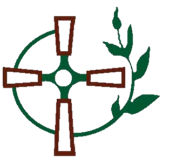 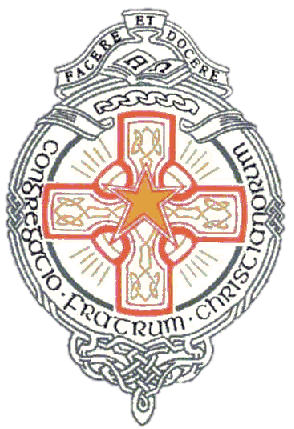 A2 Information Morning - August 2023
Content
Head of School
Academic Indiscipline
Attendance
Exams and Progress
Leavers Formal

Head of Careers
Principal’s welcome
Year Head
Part time Work
Study Hall
Coursework Deadlines
Practical Subjects
Transport
EMA
Welcome
Well done on A/S performance 
Appreciation of attendance at meeting
Information rather than usual Parent Teacher Meeting
Having this meeting in order to try and highlight with you as parents and students the issues that could have a serious impact on your A level Grades
Purpose of Morning
Set Context for A Level Studies
Identify Issues which can hinder students from achieving their potential
Experience has shown us that these issues do impact very negatively on student performance and in many cases prevent students achieving their chosen course of studies
Year Tutor
Mrs B Tohill
Part Time Work
Need to maintain BALANCE
Recommend that students should not work 
	Monday – Thursday evenings
If doing part time work on weekends time must also be made for study
Recommended study time is 20 hours a week outside of school
Study Hall – Assembly Hall
Bring your own Device
Wifi Access/Chrome books available
Wireless Printing
Engine room of A level studies
All students have study hall periods in the week
Many students waste this time
Do not use Study Hall to ‘catch up’ on homework
‘No Phone’ distraction
Coursework Deadlines
Exam Boards set these - non negotiable
Teachers set internal deadlines so that they can advise students regarding how the work can be improved
Failure by students to meet internal deadlines will have a significant impact on their grades
Coursework should not be left to the last minute and time should not be taken off school to complete work because of failure by the student to manage his time throughout the year
BTEC deadlines are imperative – contact home
Practical Subjects
Art, Music, Drama, Technology, ICT and Construction
Offer additional periods for portfolio work
Do not let part time work interfere with these extra classes
Failure to utilise these classes does have a negative impact on grade
Transport
Respect speed limit in school grounds
Park only in designated areas
Give Year Head registration of Car - important
Parents should be aware of the potential dangers of students travelling together in cars
Students going to Sacred Heart for class must walk
EMA
If you are in receipt of EMA please remember to register online before the start of term. Packs available at general office.
If you miss a day or any part of a day you must bring in a free standing note indicating reason for absence on day of return.  You MUST ensure your note covers date/reason. You will be given one days grace  - If this is not done you cannot be marked present with EMA  and you will loose the payment – this is the Education Department’s rule and one which we must comply with
Head of School
Ms C O’Hare
Areas
Academic Indiscipline
Attendance /Absence
Exams/progress
Year 14 Formal
Academic Indiscipline – What is It?
Homework
Class Tests/Exams
Module Results
Coursework
Attendance
 Management of time in senior study
Most important factor in students not achieving their target grades
Be Aware/Be Mature…
Your son is being economical with the truth if he says any of the following at any time during the year:
‘I have no work to do’
‘I did all the work I need to do in the Study Hall’
Guideline  = three hours study a night and a significant element of this needs to be REVISION 
The only person that can make an A level student work is the student
Parents and Teachers can support and challenge but they cannot change the behaviour /CONTACT WITH HOME
Student’s Response is Critical
Majority – are focused and as such will achieve
Attendance
Vital that students attend all their classes !
Things that you are likely to hear are:
‘I only have two classes today’- ALL Students must be in school for 9am sharp./‘I have no class until 12.00’ – ALL Students must be in school for 9am./‘I need to take time off to do coursework’
We are asking you as parents not to support your son in taking time off school
‘Getting the Notes’ is not the same as being in the class
Registers – for all classes – via sims app every Friday / Log in once a wk please
Driving Lessons – not during any careers/academic class
Notes MUST accompany student on return.
In school / Not registered
Examinations/ Progress monitoring
Focus: Student’s  will be challenged and stretched;
Each student will have a target grade for each of their subjects set by in consultation with subject teacher and Careers teacher (early Sept)

This is then used as a bench mark for reviewing progress – e.g. a student whose target is 3 A’s could have a review meeting at review points even though he has achieved 3 B’s
A predicted grade is set by your teacher based on your actual performance.

Reviews take place in October, December and March – information will be communicated.
Contact will be made regarding underperforming students – support offered by subject teacher, form teacher, Year Head and Head of School.
Christmas Examinations
This is the most important opportunity for your son (full past papers) and PTM will happen in early January so that you can discuss and understand his performance
Formal written Report received before the January PTM.
Under no circumstance should a student miss a Christmas Exam.  These are full Mock exams.
Formal
Student Leadership Team
There will be an official School Formal this year organised by the Student Leadership Team.
This will take place on 
	Friday 06th October in the Canal Court 	Hotel 	(details to follow)
The school will only have responsibility for the Event in the Canal Court.
Head of Careers
Ms A Reynolds
Head of Careers
Ms A Reynolds
A Year in Careers
University Applications
UCAS deadlines
Personal statement => important. First drafts were due in MAY – final editing occurs now. 
Reference information by Thursday 14th September
Deadline for competitive entry applications = Friday 6th October
Competitive entry courses = e.g. Medicine/Dentistry/Vet.Med./Oxford/Cambridge
Additional Admissions Tests
Pre-admission Interviews
University Open Days & Events
ULSTER University – Friday 8th Sept.=>Belfast
St. Mary’s Uni. College – Wednesday 13th September
Some universities are still offering VIRTUAL events => need to register to take part. 
All info. on events => in Google Classroom.
“I’m not going to university.”
Higher level apprenticeships / degree apprenticeships => “student” is actually an EMPLOYEE + course fees are paid
Training schemes
Employment 
Gap year – what are you going to do?
Please keep up to date!
Senior Careers Google Classroom 
Students’ school email
Facilities in the study hall & careers room to complete your research over the next few weeks – be INFORMED
University prospectuses => my classroom
Careers Dept. tweets @AbbeyCareers
Principal
Mrs G Savage